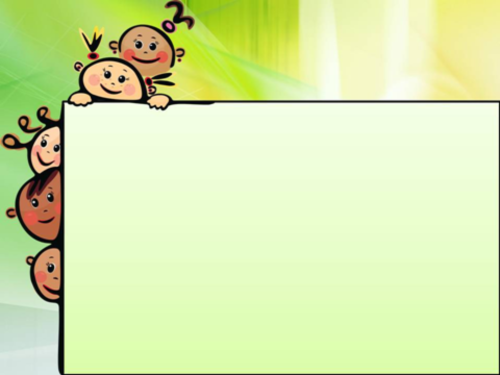 Математическое развитие детей раннего возраста посредством дидактической игры
Математическое развитие детей раннего возраста посредством 
дидактической игры
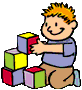 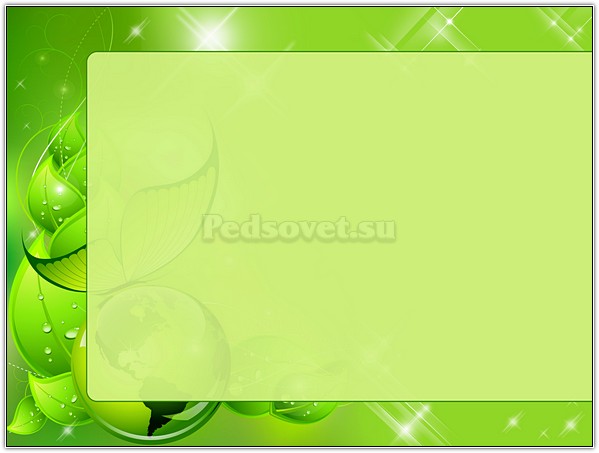 Дидактическая игра -
это разновидность игры по правилам, специально созданная педагогом с целью развития и воспитания детей
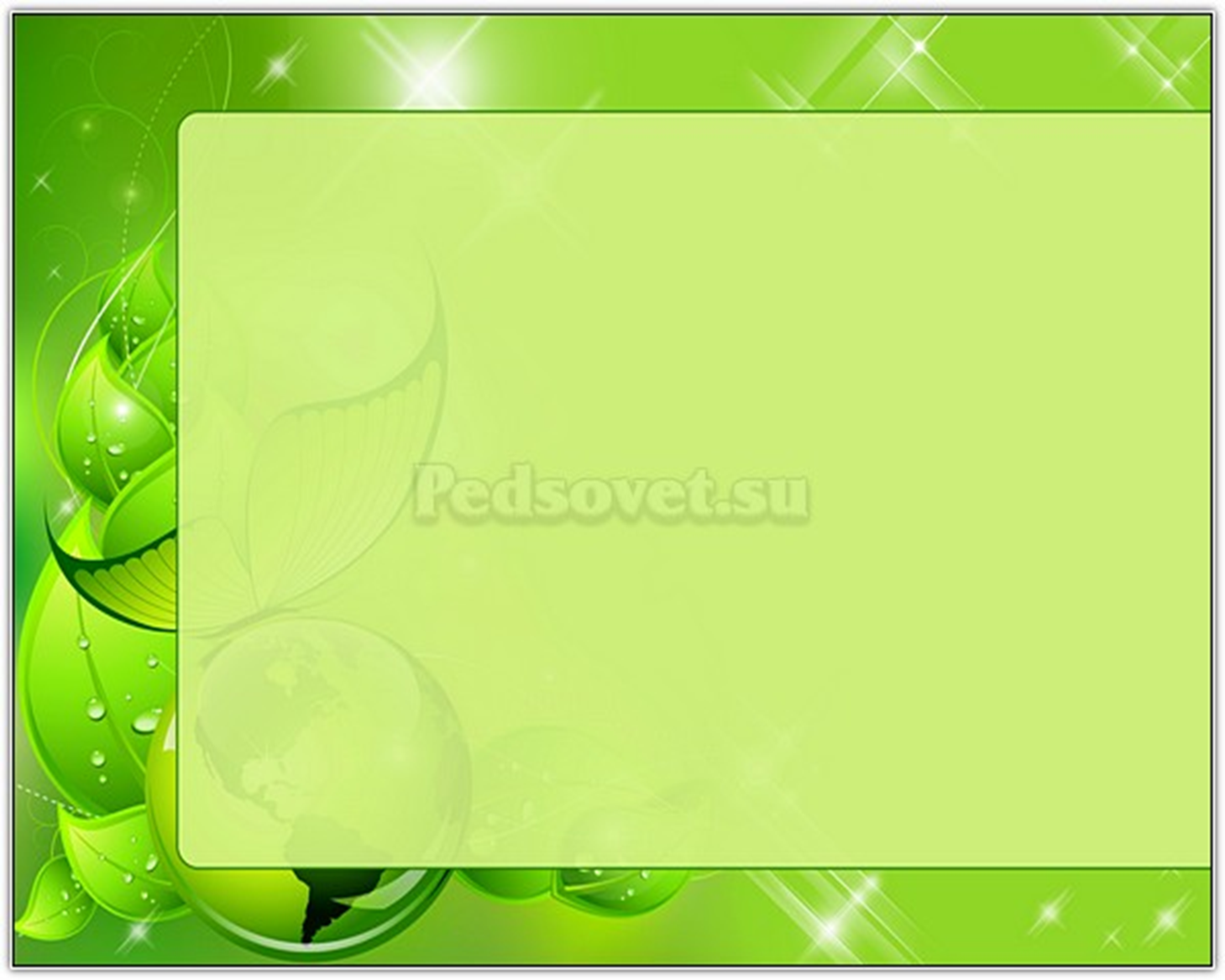 Элементы  дидактической игры
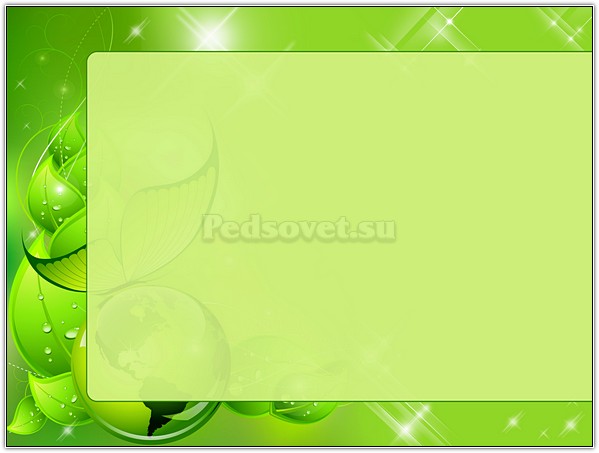 Классификация дидактических игр
По содержанию: 
игры по сенсорному развитию; ознакомлению с природой; 
развитию речи;
математике
По характеру используемых в игре материалов: 
с предметами и игрушками;
  словесные;
 настольно – печатные
Сенсорно – математические игры
на восприятие
цвета
на восприятие
величины
на восприятие
формы
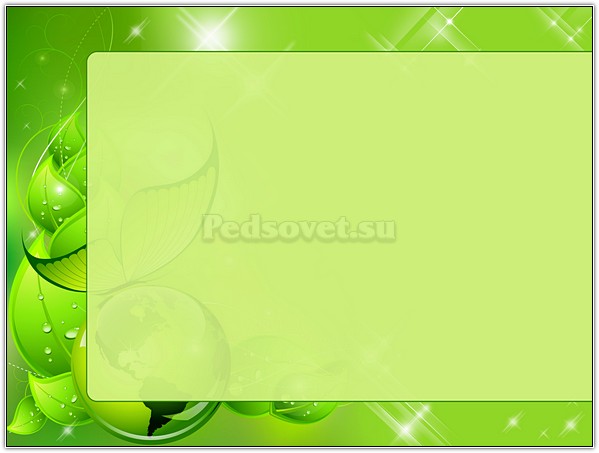 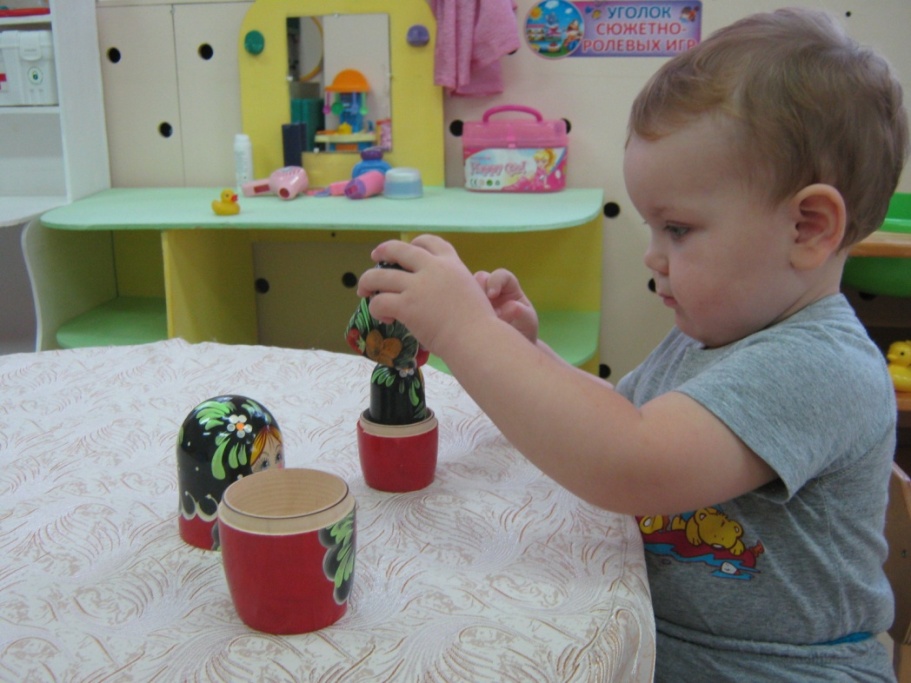 Игра «Собери пирамидку»
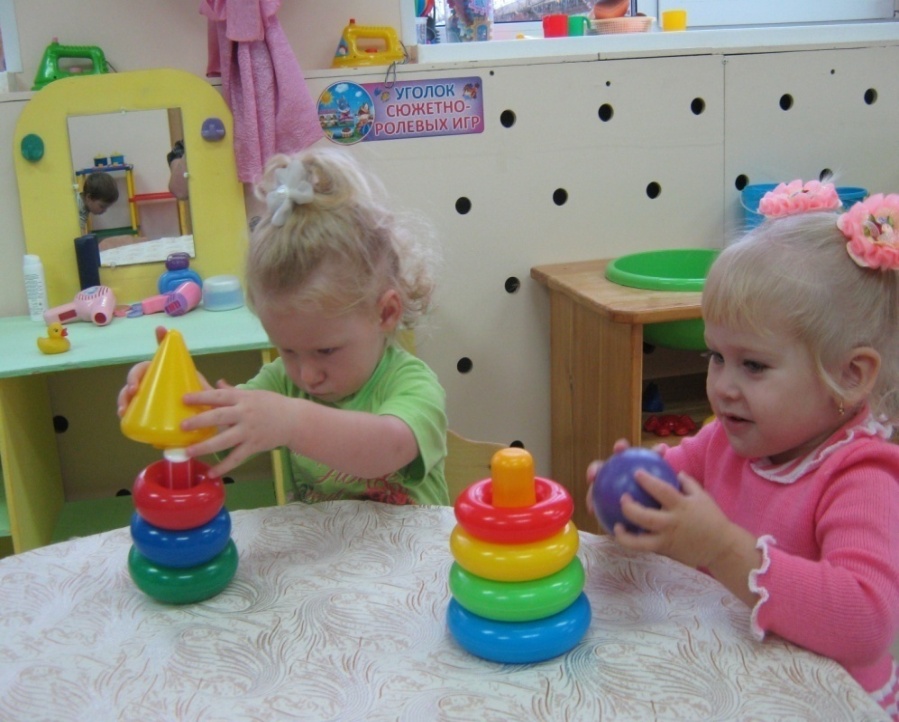 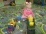 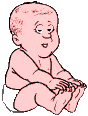 Игра «Собери матрешку»
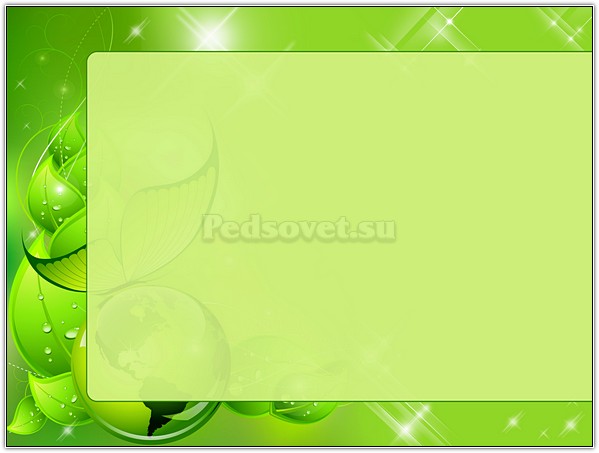 Игры на восприятие цвета
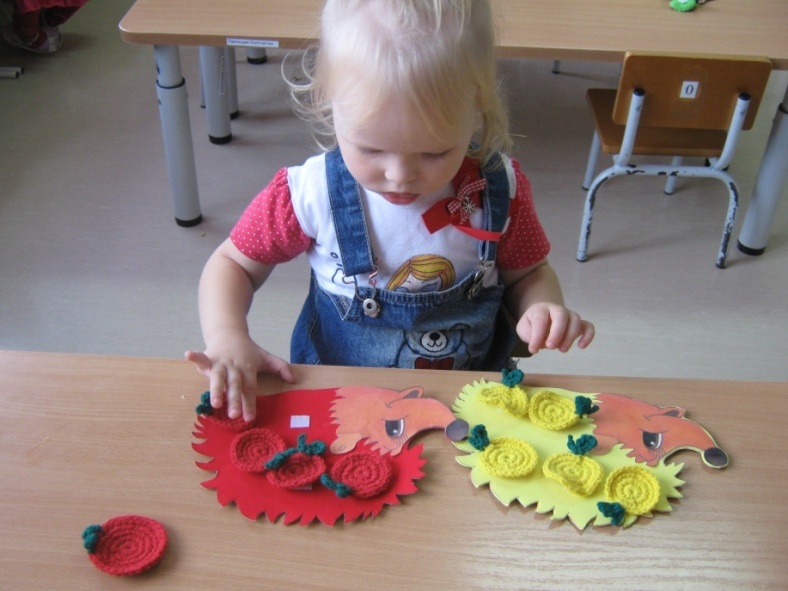 Игра «С какого дерева листочек?»
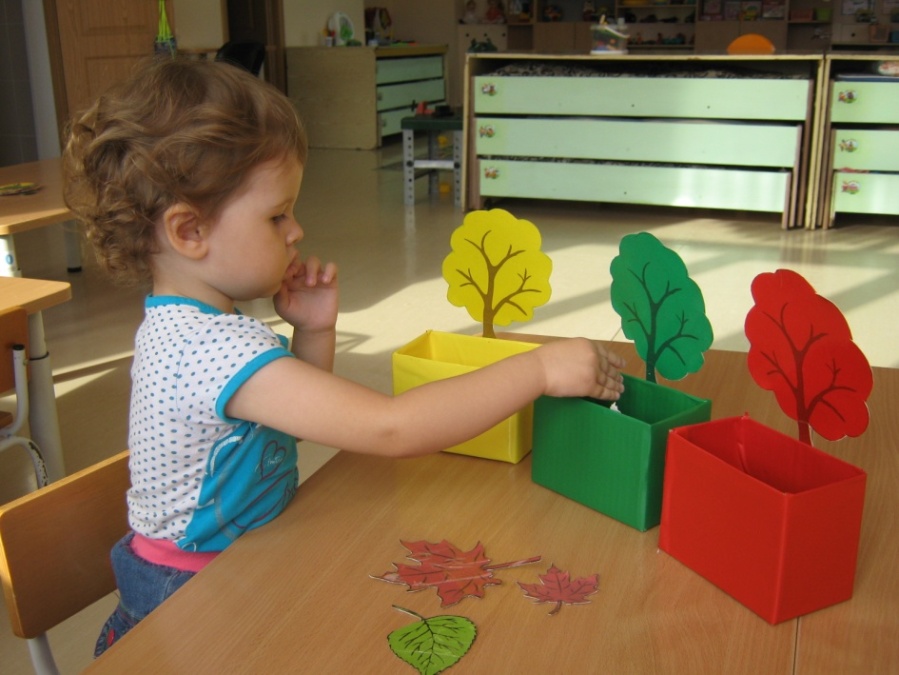 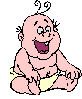 Игра «Собери яблоки»
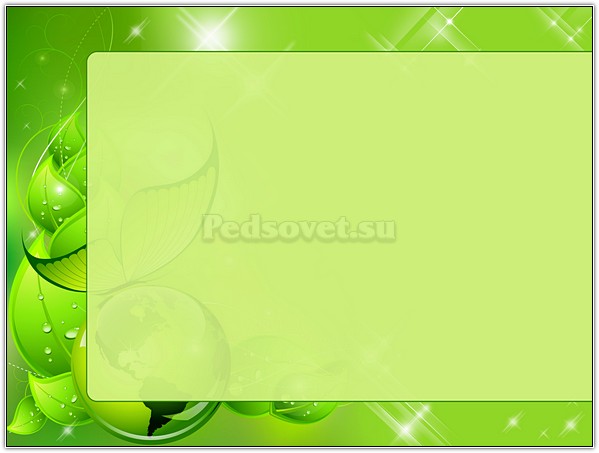 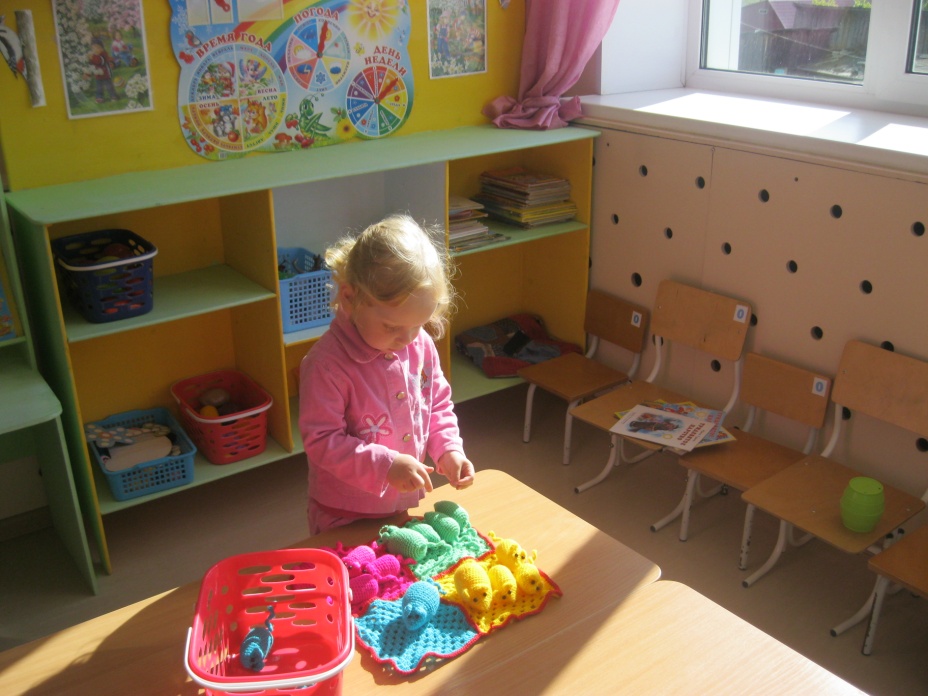 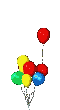 Игра «Разложи по цвету»
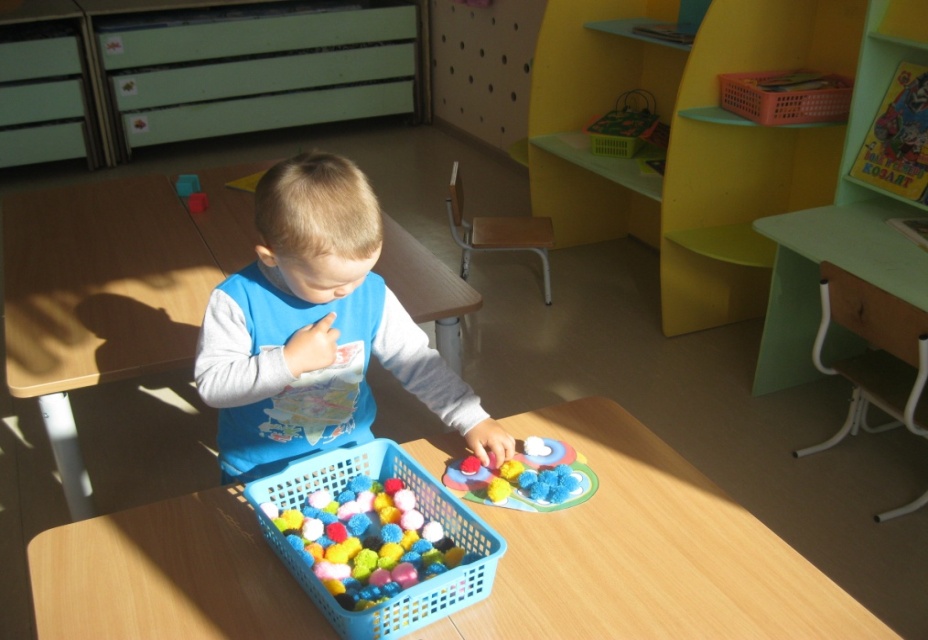 Игра «Каждой мышке 
свой коврик»
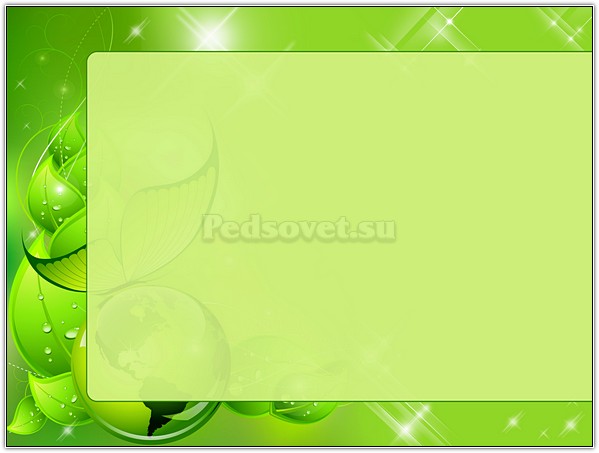 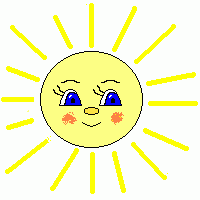 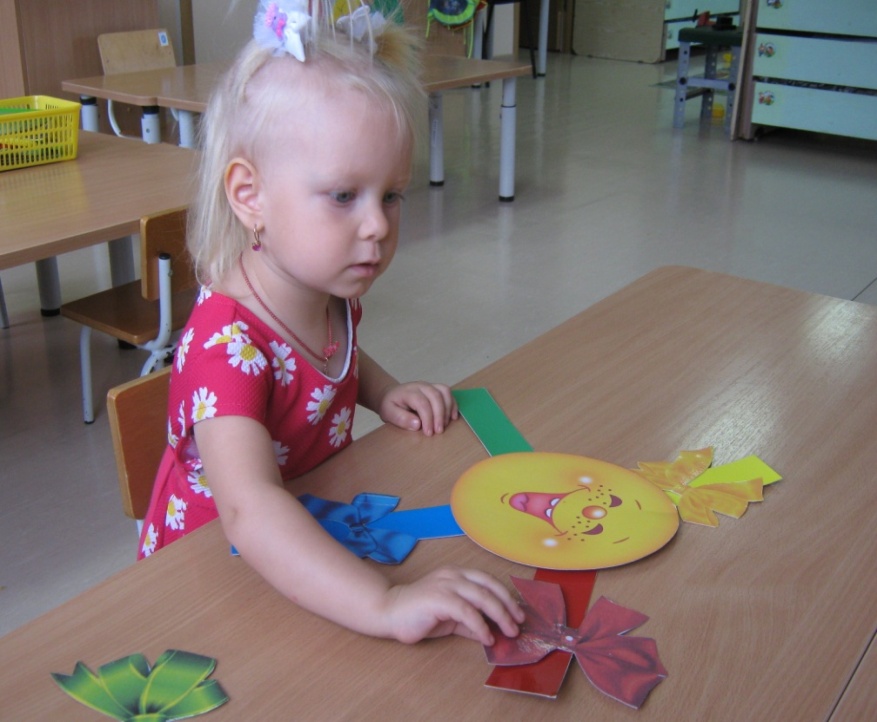 Игра «Посади божью коровку на свой цветочек»
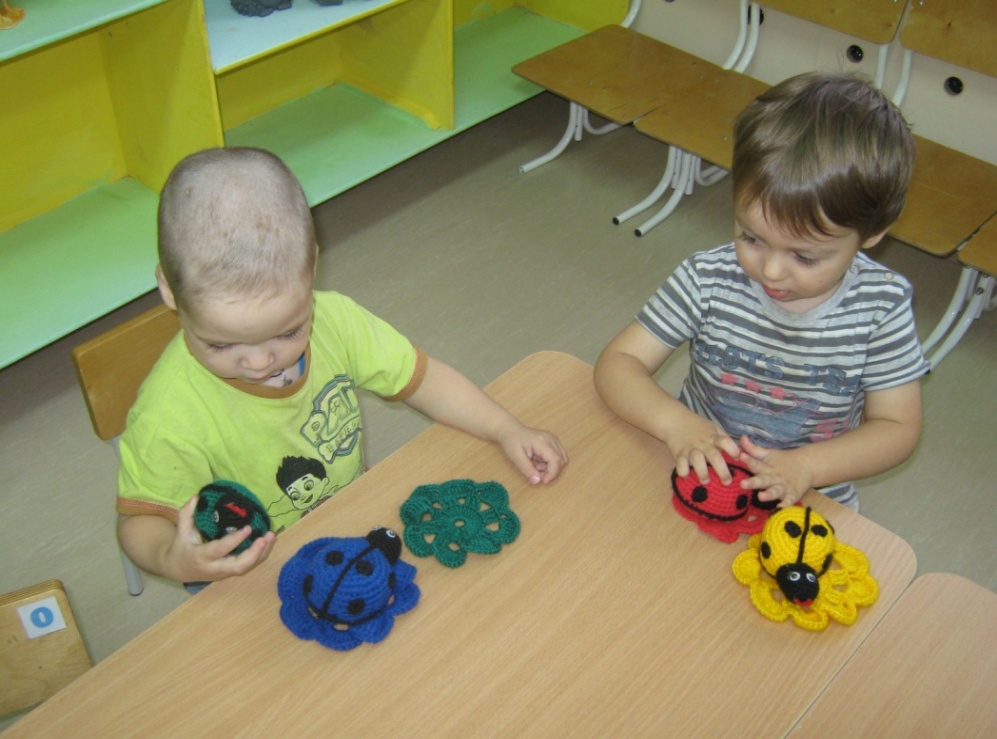 Игра «Наряди солнышко»
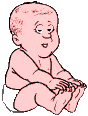 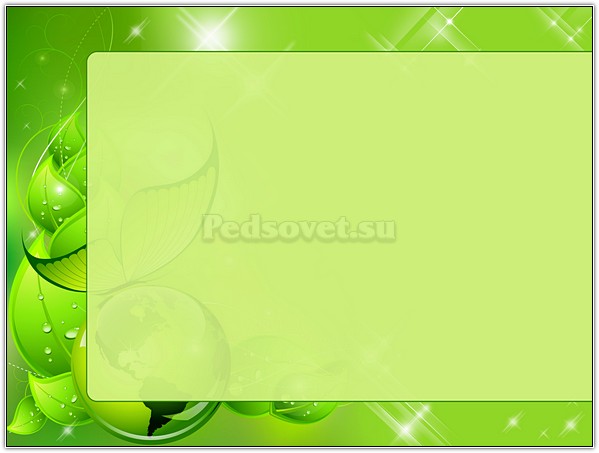 Игры на восприятие формы
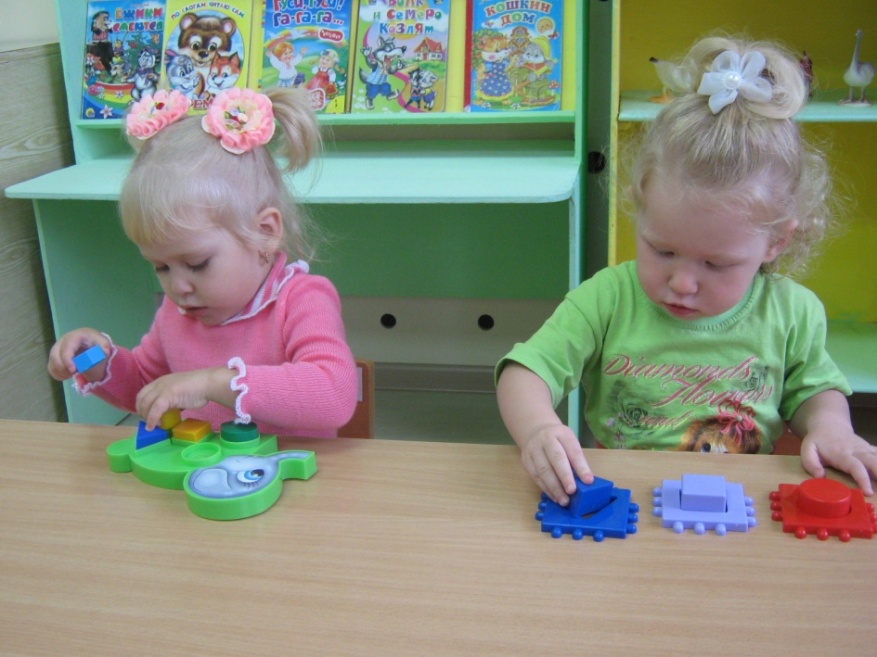 Игра «Разноцветный зонтик»
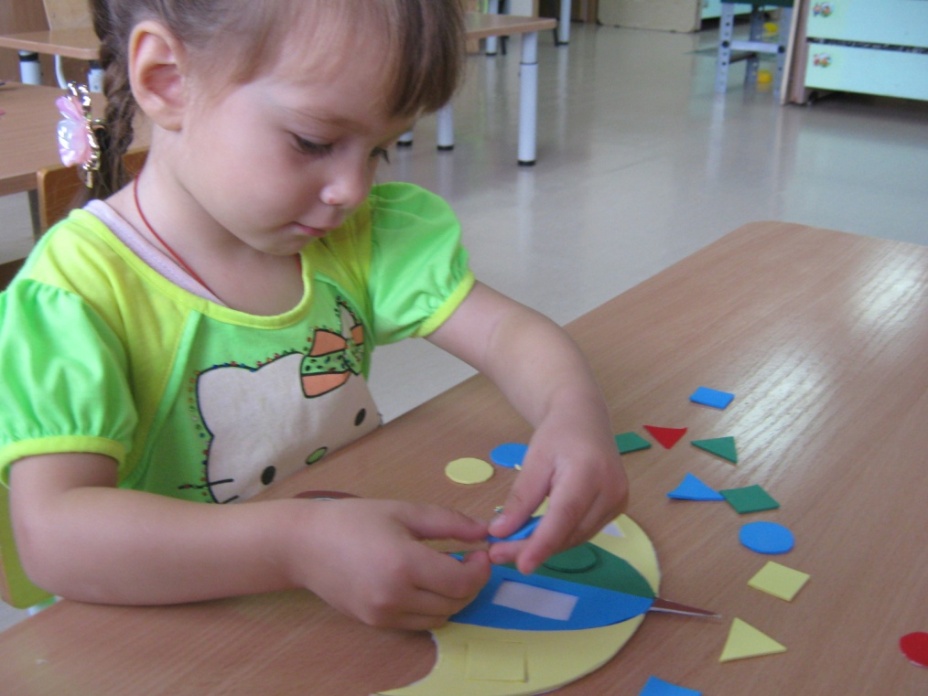 Игра «Разложи геометрические
 фигуры»
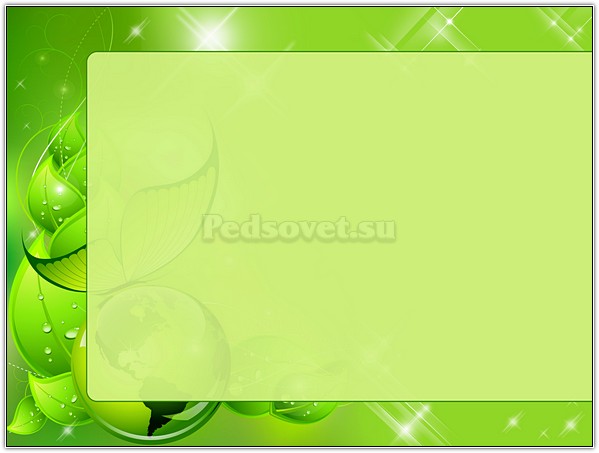 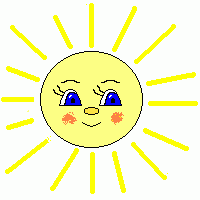 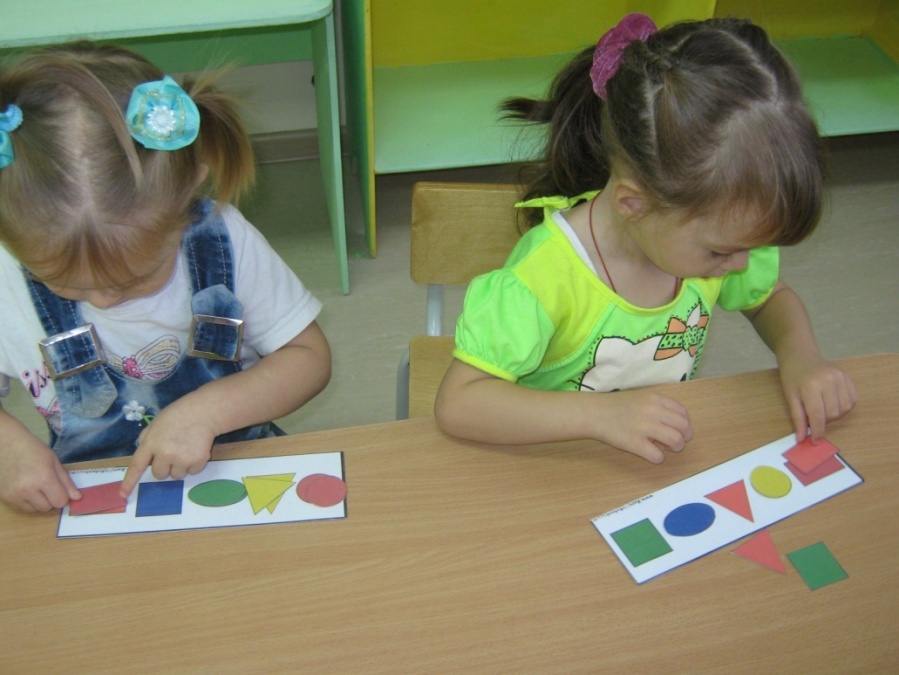 Игра «Сластёна»
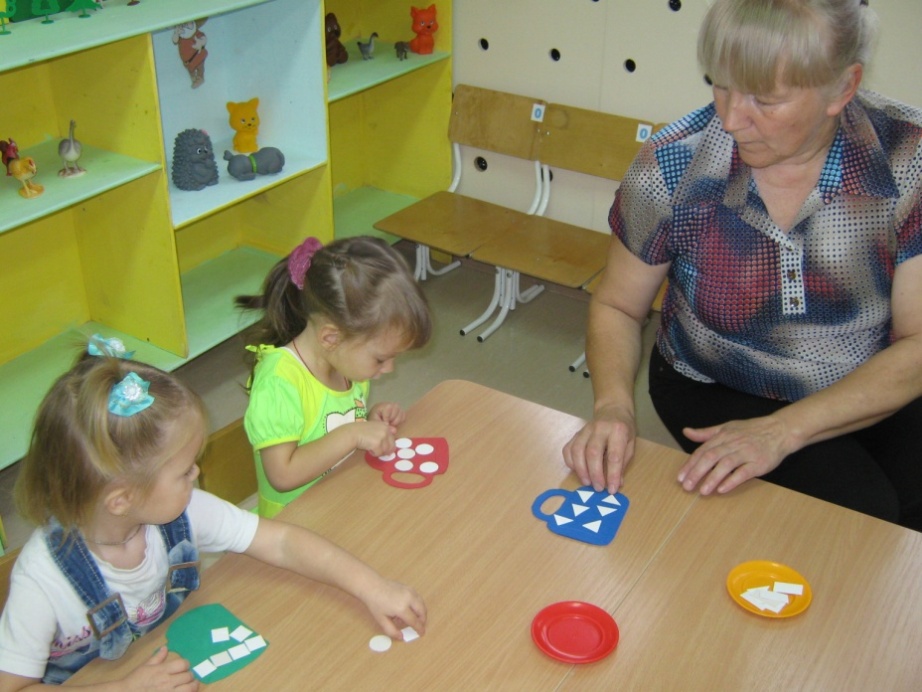 Игра «Разложи по образцу»
Игры на восприятие величины
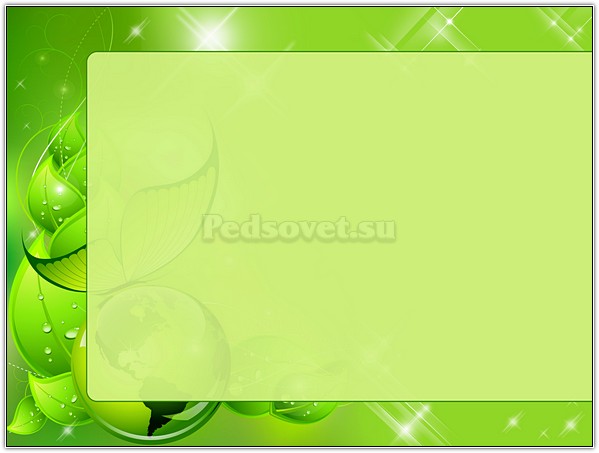 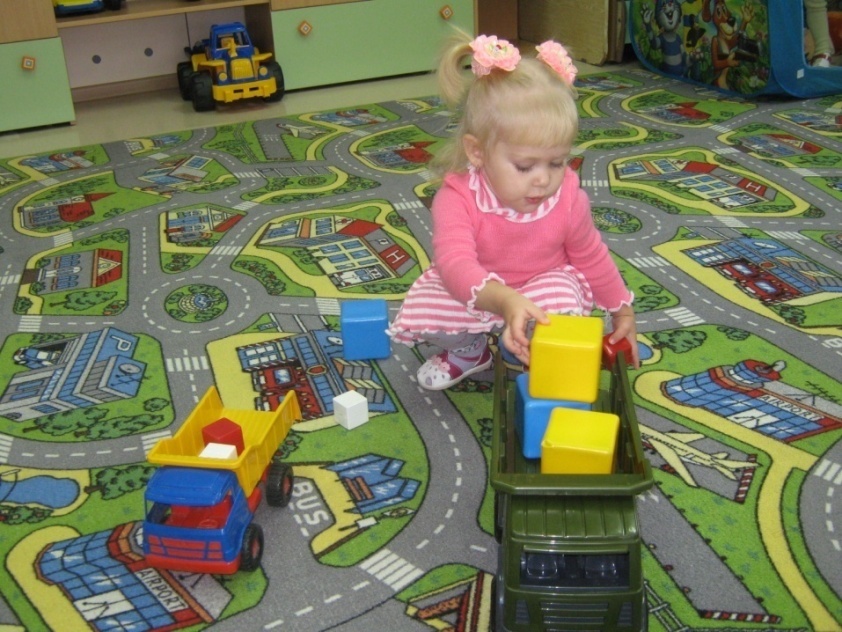 Игра «Большой- маленький»
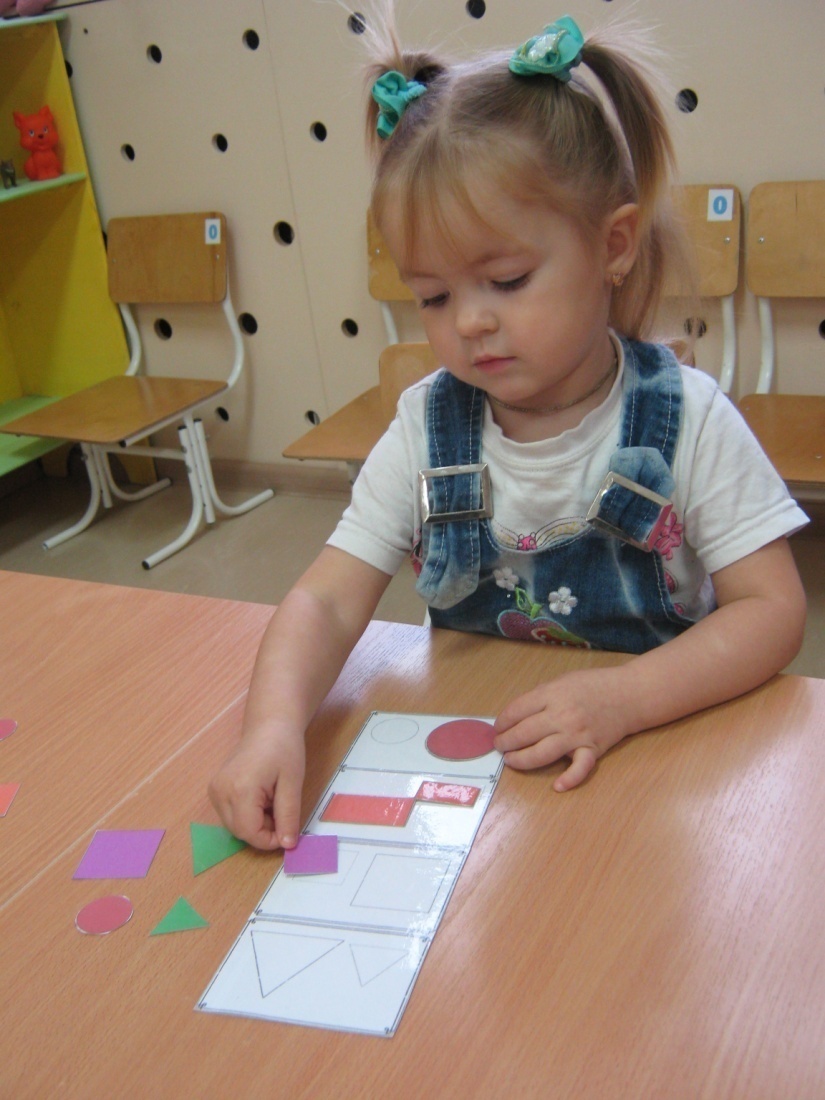 Игра «Собери кубики»
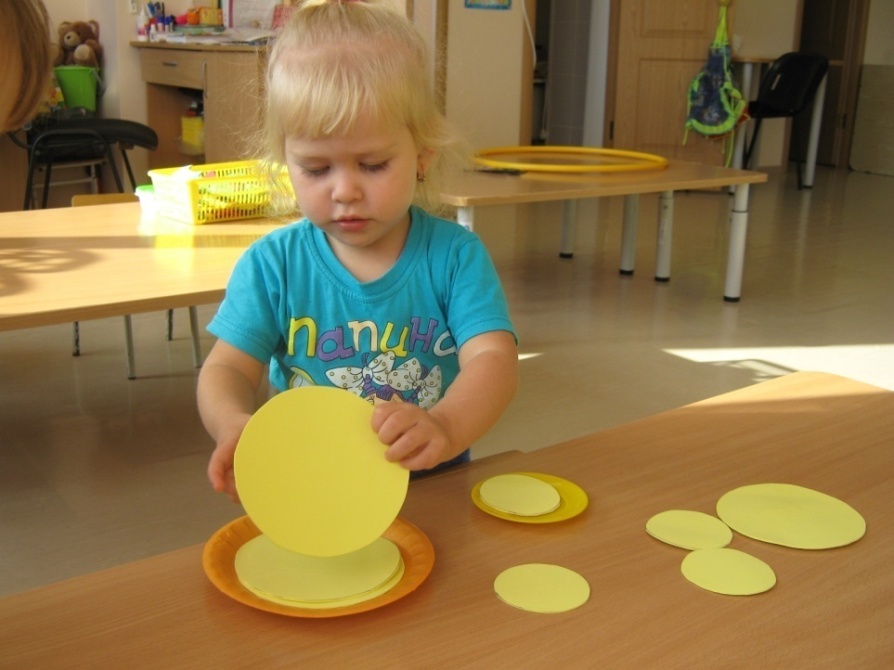 Игра «Бабушкины блинчики»
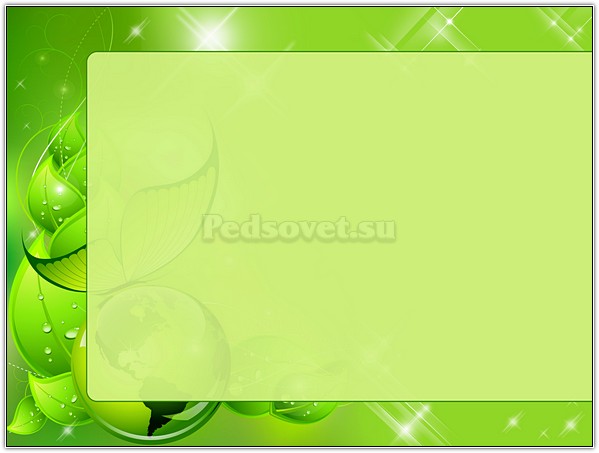 Золтан Пал Дьенеш-
венгерский  педагог , психолог ,математик.
Золтан  Дьенеш  изобрел собственный дидактический 
материал для развития логического мышления
(логические блоки Дьенеша) ребенка с помощью
игры.
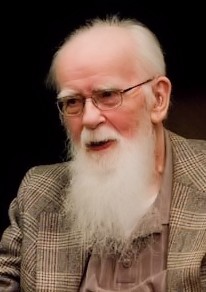 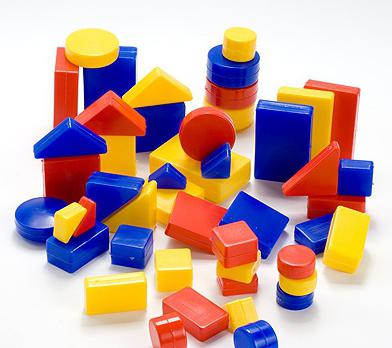 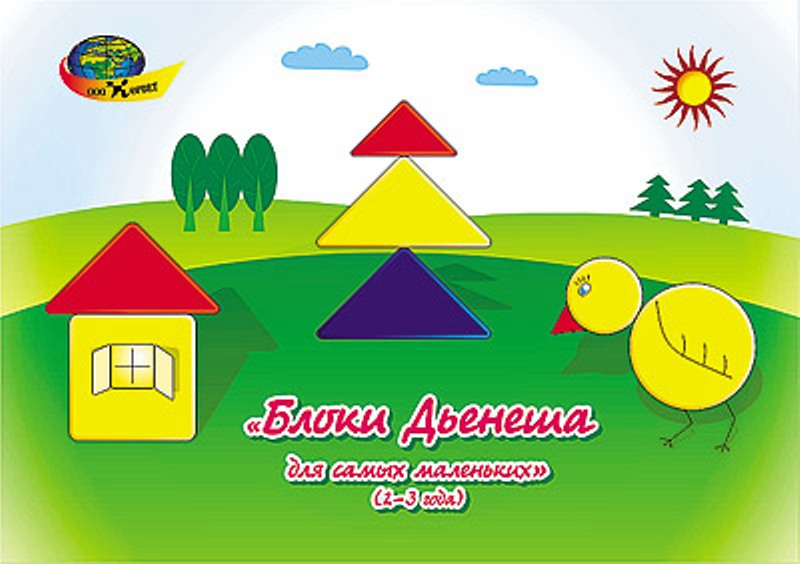 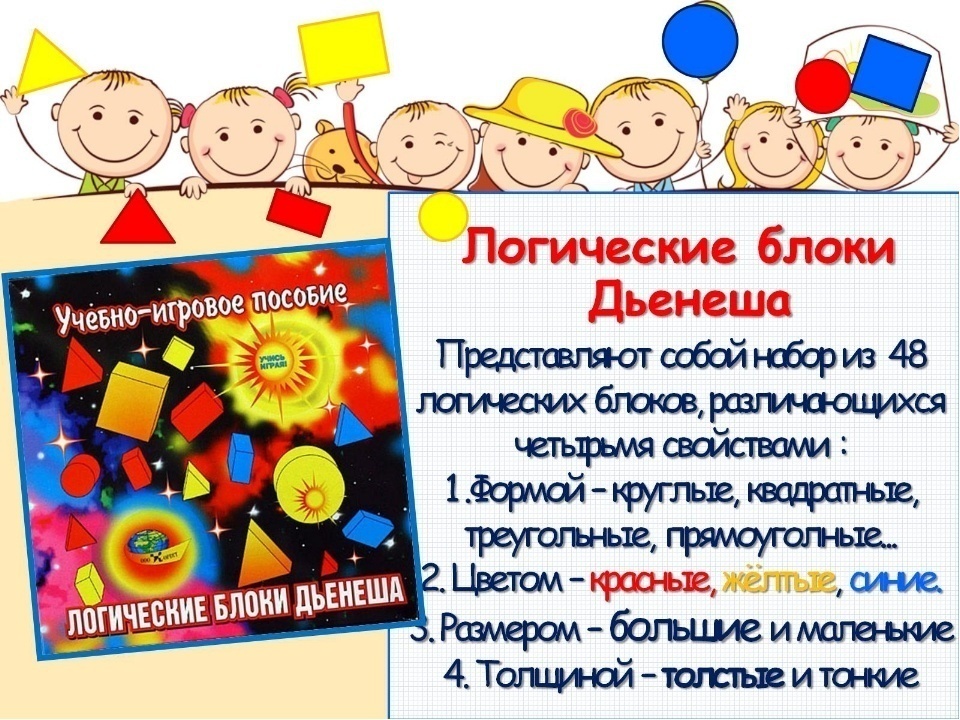 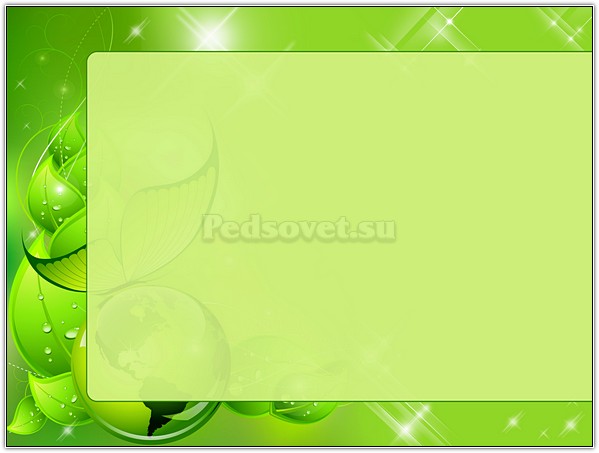 Игры с блоками Дьенеша
Ориентировка в пространстве
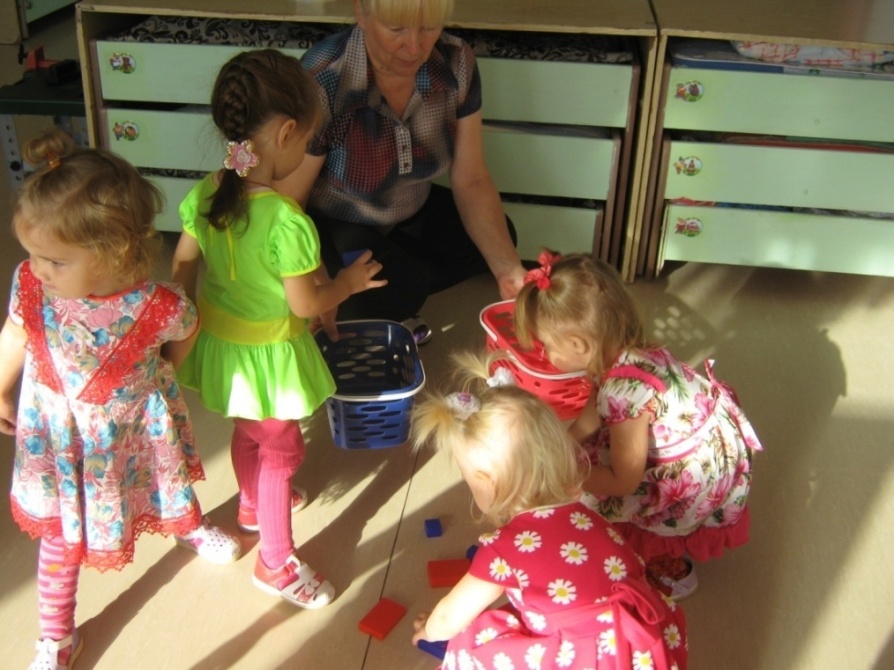 Игра «Разложи блоки»
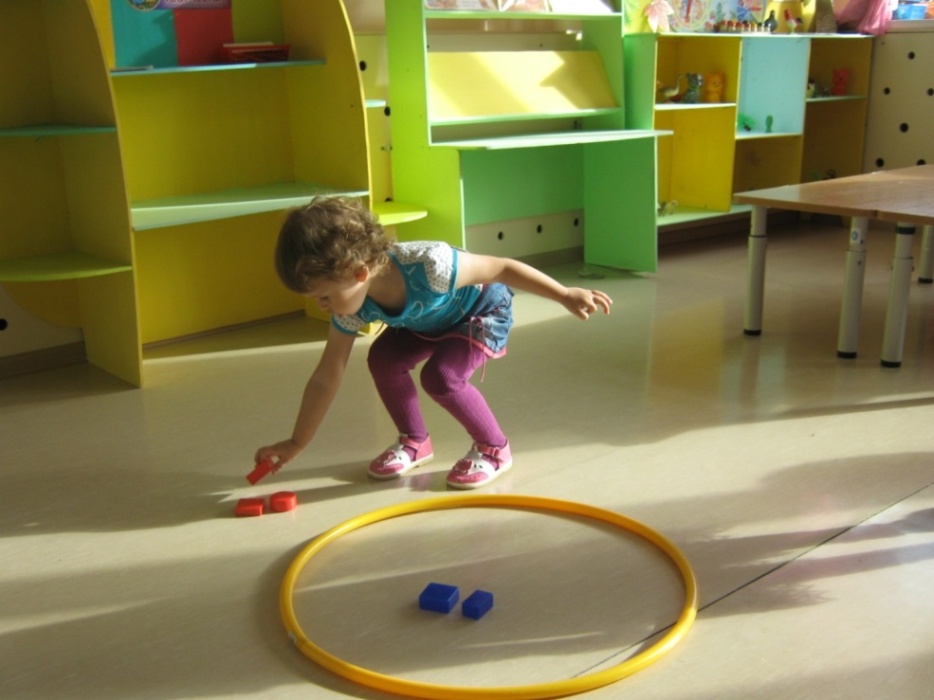 Игра «Рассортируй блоки по цвету»
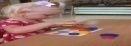 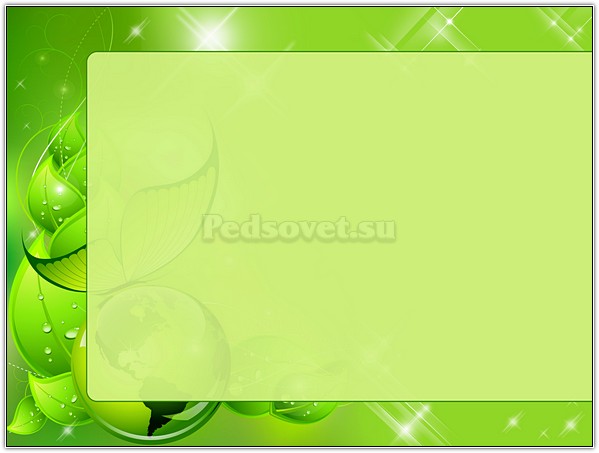 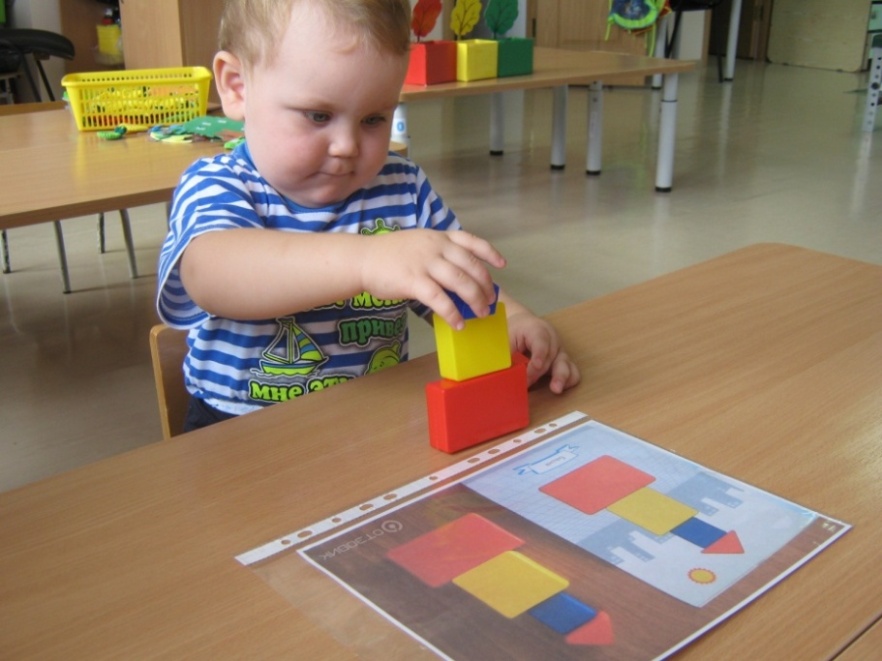 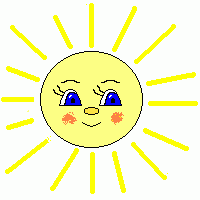 Игра «Разложи по образцу»
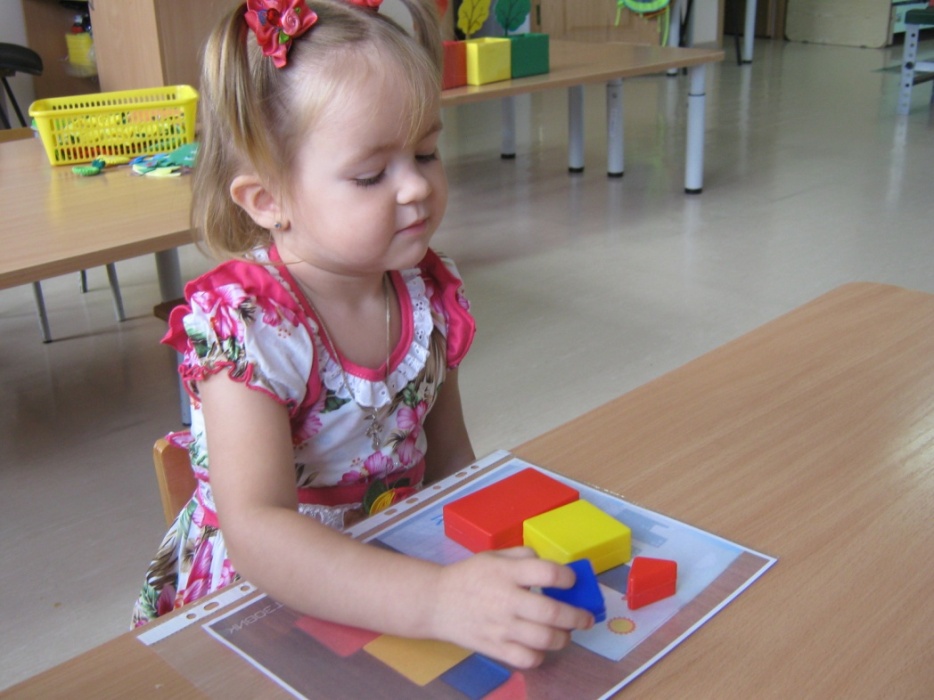 Игра «Построй по образцу»
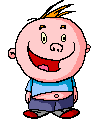 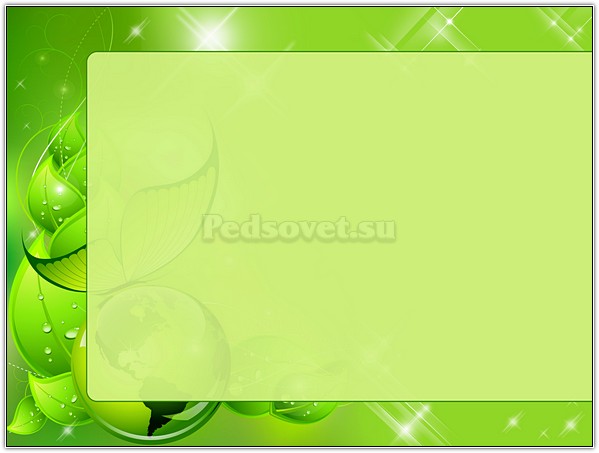 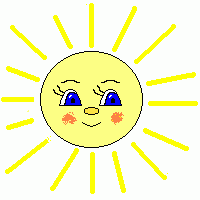 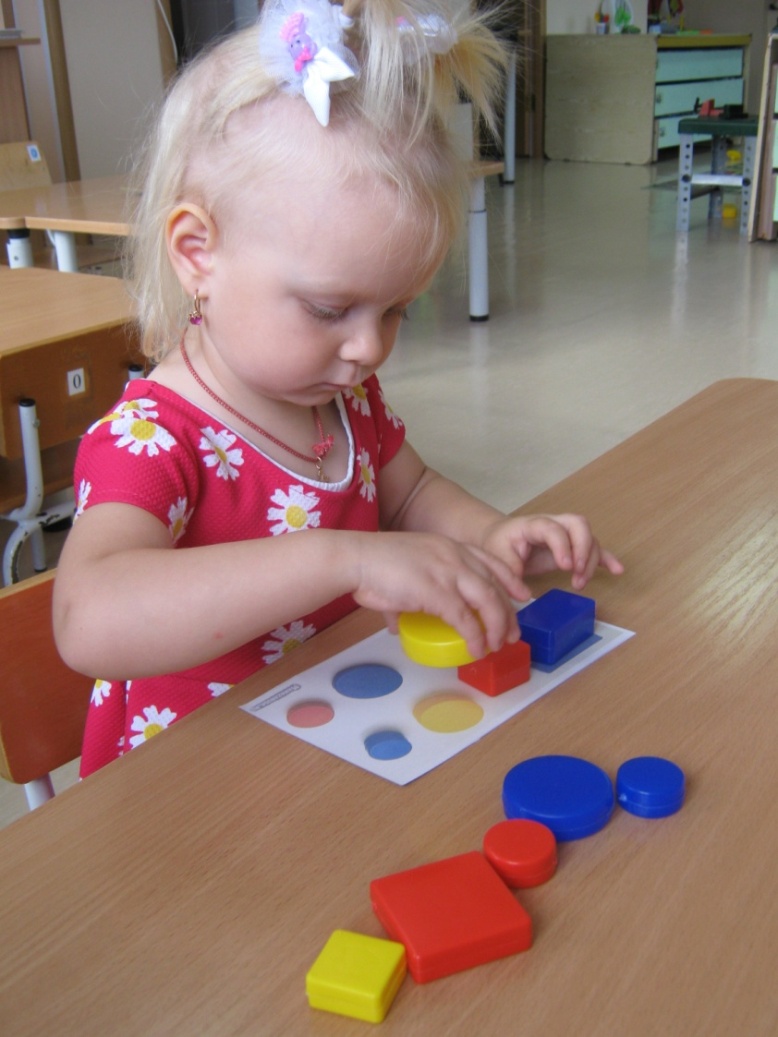 Игры «Найди свое место»
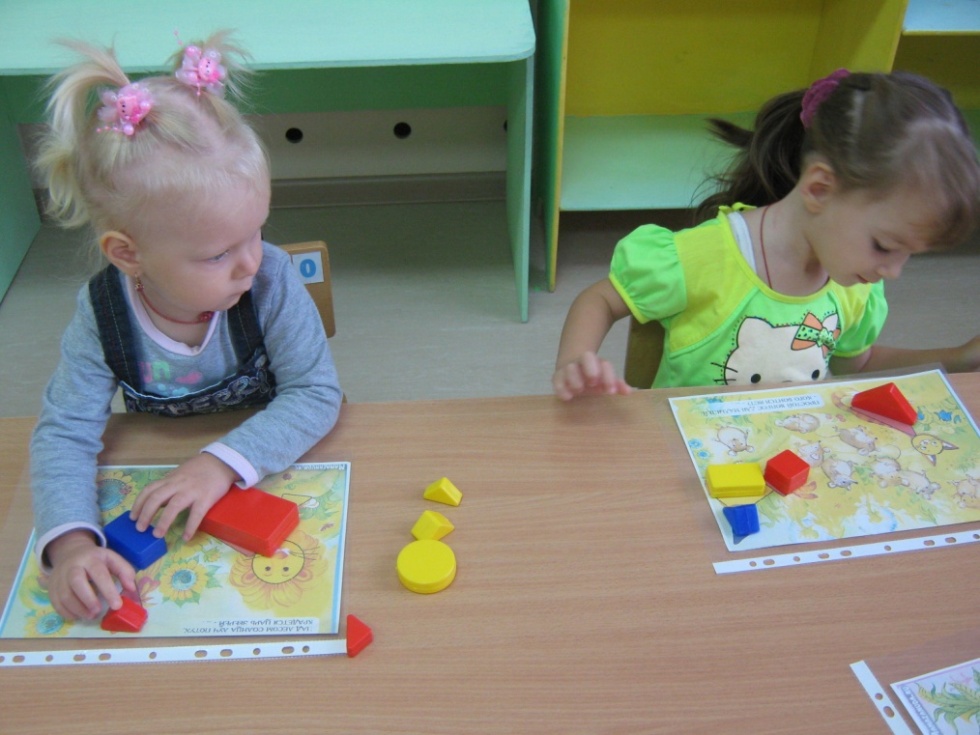 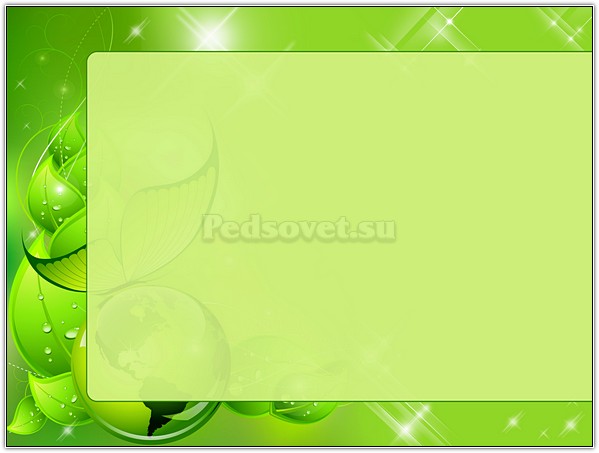 Дидактические  игры необходимы в развитии и воспитании детей.
Они повышают эффективность педагогического процесса, способствуют развитию  памяти, мышления у детей , оказывают огромное влияние на умственное развитие ребенка.